Chapter 14 Circular functions
revision
Definition of a radian
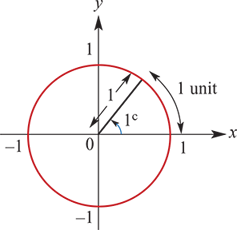 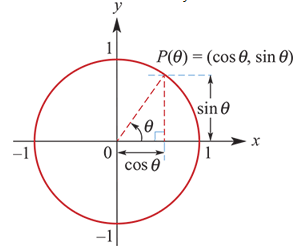 Sine and cosine
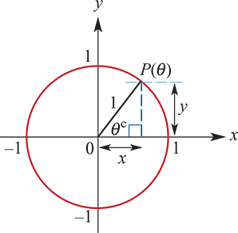 x-coordinate of P(θ) on unit circle:
x=cosine θ, θ∈R
y-coordinate of P(θ) on unit circle:
y=sine θ, θ∈R
Abbreviated to
x =cosθ 
y =sinθ
Tangent
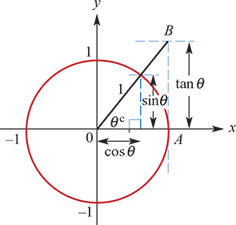 Circular functions and trigonometric ratios
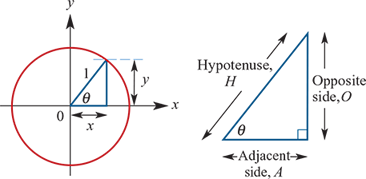 Symmetry properties of circular functions
Further symmetry properties
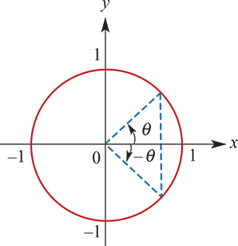 Pythagorean identity
Exact values of circular functions
Graphs of circular functions
Graphs of circular functions
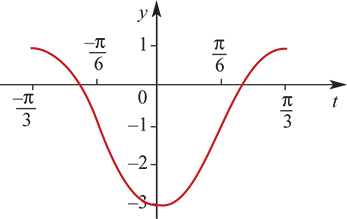